Januar 2025
PMI Germany Chapter e.V.

Bewerbung für das Vorstandsamtx
(Titel des Amts, ggf. Option #)
Hinweis: 
Falls die Bereitschaft besteht, für weitere Vorstandsämter zu kandidieren, bitte die Datei duplizieren und entsprechend ausfüllen bzw. anpassen. Auf der Titelseite dann die Reihenfolge der Optionen angeben, also #1, #2 etc. Die Reihenfolge ist und bleibt vertraulich und ist nur dem Nominierungskomitee bekannt. Nach der Entscheidung, für welches Amt der Bewerber / die Bewerberin letztlich kandidiert, wird nur der entsprechende Foliensatz veröffentlicht. Alle ausgeschriebenen Vorstandsämter haben eine Laufzeit von drei Jahren. 
Diesen Hinweis nach Kenntnisnahme löschen.
Vor- und Zuname: …..Deine Daten…..
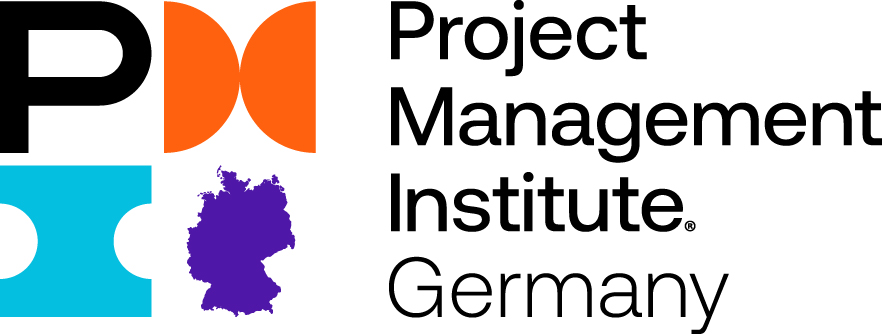 Add logo here
Neuwahl Vorstand / Kassenprüfer/innen
Nach Paragraph 11.2 der Vereinsordnung des PMI Germany Chapters sind durch die über 3.900 Mitglieder (Stand Ende 2024) im März 2025 vier Vorstandsmitglieder (VP Kommunikation, VP Operations, VP Organisationsbeziehungen, VP Region Nord) sowie ein Kassenprüfer:in für die Jahre 2025 und 2026 neu bzw. wieder zu wählen. Alle ausgeschriebenen Vorstandsämter haben eine Laufzeit von 3 Jahren. 
Wer sich als Kassenprüfer/in bewirbt, trägt bitte hier nur die PMI-Mitgliedsnummer ein:  
…Deine PMI Mitgliedsnummer…     
Weitere Angaben sind dann nicht notwendig.
Wenn Du Dich für ein Vorstandsamt bewirbst, fülle bitte die nachfolgenden PowerPoint-Seiten aussagekräftig aus. Wenn Du auf der nachfolgenden Folie 3 mehrere Vorstandspositionen markierst, bitten wir Dich, die Folien 1 – 6 nur für Deine erste, gewünschte Vorstandsposition auszufüllen. Die Folien 7ff sind für jedes angestrebte Vorstandsamt auszufüllen (duplizieren und anpassen).  

Bitte sende die ausgefüllten Folien an folgende E-Mail: noko@pmi-gc.de
Du erhältst eine Eingangsbestätigung innerhalb von 48 Stunden.

Für Deine Bereitschaft zu kandidieren, sagen wir schon jetzt vielen herzlichen Dank!
Ich bewerbe mich für das folgende Amt
VORSTAND
   Vizepräsident/in Kommunikation 
   Vizepräsident/in Operations
   Vizepräsident/in Organisationsbeziehungen
  Vizepräsident/in Region Nord
KASSENPRÜFUNG
  Kassenprüfer/in für 2 Jahre
Hinweis: 
Checkboxen entsprechend dem angestrebten Amt löschen. Falls die Bereitschaft besteht, ggf. für weitere Vorstandsämter zu kandidieren, bitte die Datei duplizieren und entsprechend ausfüllen. Alle ausgeschriebenen Vorstandsämter haben eine Laufzeit von drei Jahren. 
Diesen Hinweis nach Kenntnisnahme löschen.
Bewerber/innen-Daten
Vorname Zuname
Foto
Hinweis: 
Bitte füge ein aktuelles Foto bei, das für die Wahlausschreibung an die Mitglieder verwendet werden kann. Das Foto sollte nicht älter als 6 Monate sein.
Bitte beachten: Durch Weitergabe des Bildes erlaubst Du uns, die Veröffentlichung im Rahmen der Ausschreibung und hältst das PMI Germany Chapter e.V. von etwaigen Nutzungsansprüchen Dritter frei. 
Diesen Hinweis nach Kenntnisnahme löschen.
Persönliche Erklärungen zur Vorstandswahl
Bitte beantworte die folgenden Fragen, abgeleitet aus Kapitel 11.3 der Vereinsordnung:
Hinweis: Bitte lösche die nicht zutreffenden Antworthäkchen auf der rechten Seite und auch diesen Hinweis.
Diesen Hinweis nach Kenntnisnahme löschen.
Relevante Erfahrungen
Berufserfahrung
...Dein Text...
PMI Chapter Erfahrung
...Dein Text...
Erfahrungen II - Vorstandsamt (Titel des Vorstandsamts)
Bitte beantworte die folgenden Fragen, abgeleitet aus Kapitel 11.3 der Vereinsordnung:
.. Dein Text…
.. Dein Text…
Vorstandsamt (Titel des Vorstandsamts)
Folgende  Angaben sind keine Kriterien für die Zulassung der Kandidatur. Sie dienen der Information für die Wähler/innen.
Motivation für die Kandidatur:
...Dein Text...
Geplante erste Schritte im Falle einer Wahl:
...Dein Text...
Vorstandsamt (Titel des Vorstandsamts) – Statement
Folgende  Angaben sind keine Kriterien für die Zulassung der Kandidatur. Die Abgabe eines Wahlstatements ist optional und an keine spezifischen Vorgaben gebunden.
Wahlstatement:
...Dein Text...